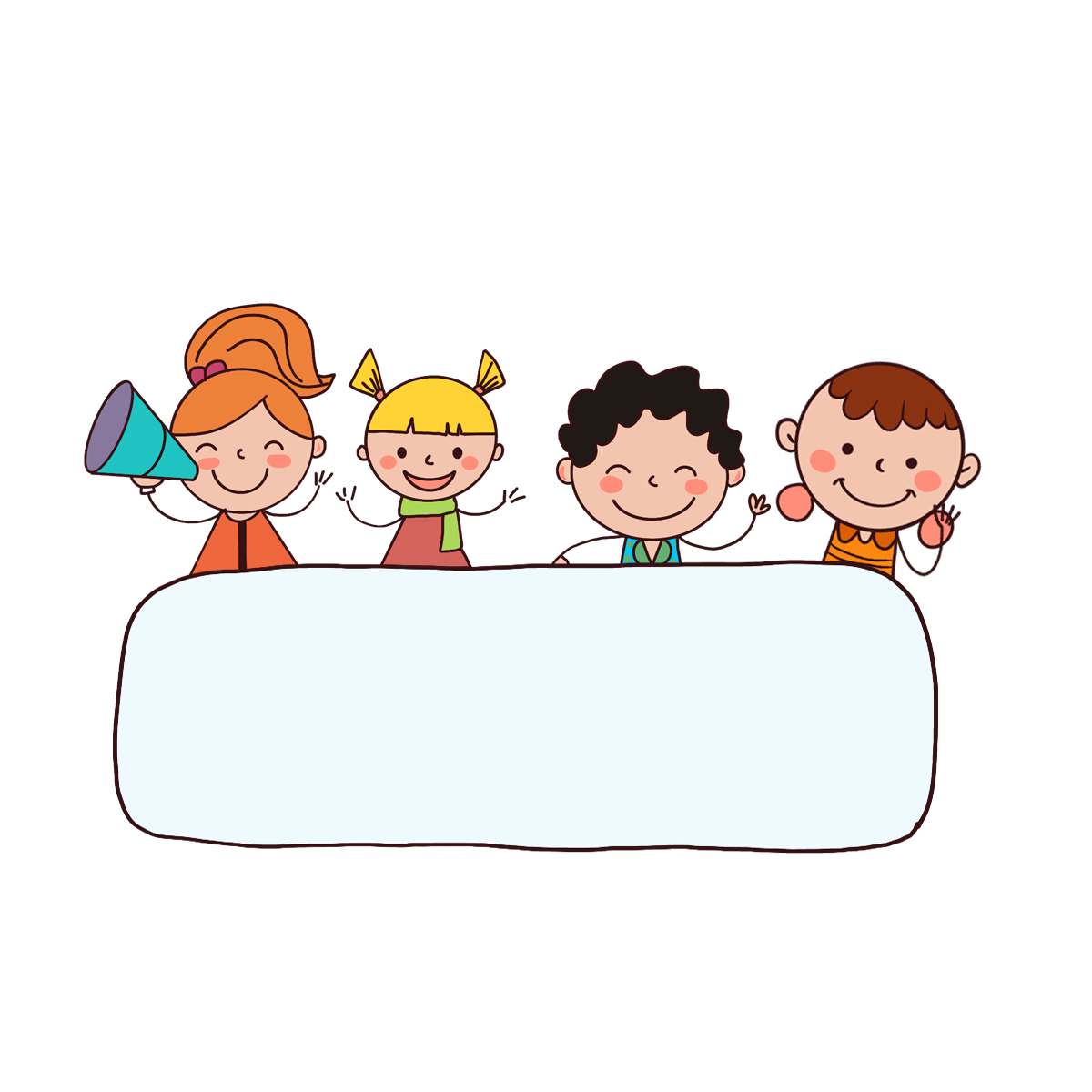 Welcome to Class 3C
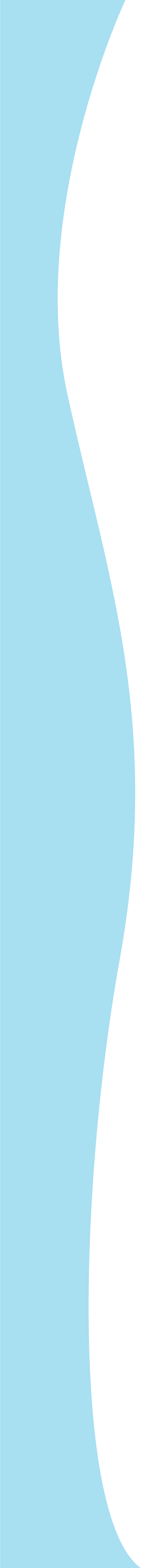 Unit 4: Our bodies
LESSON: 1,2,3
1.Look, listen and repeat.
1.
an eye
a.
2.
a hand
b.
3.
a nose
c.
4.
an ear
d.
5.
e.
a face
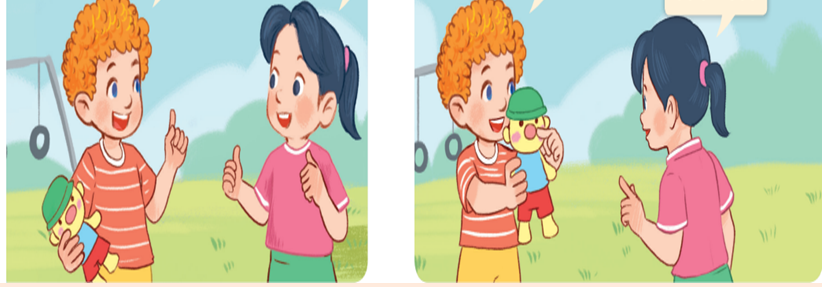 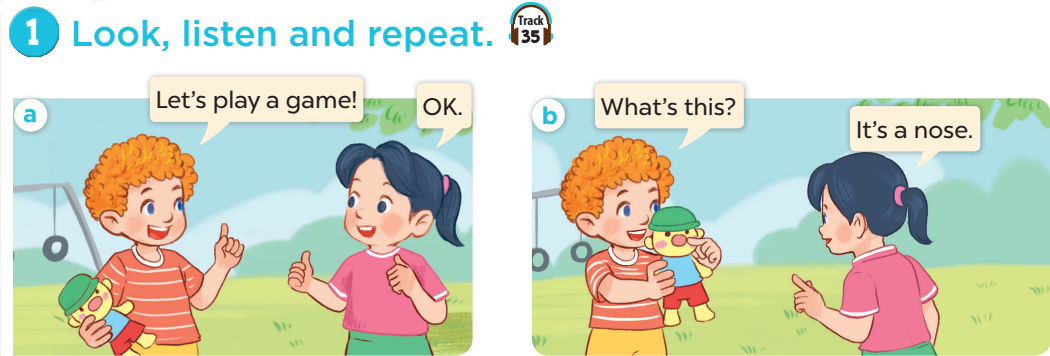 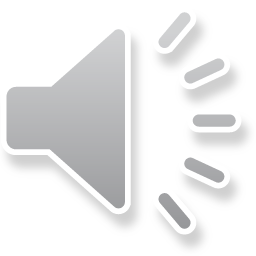 2.Listen, point and say.
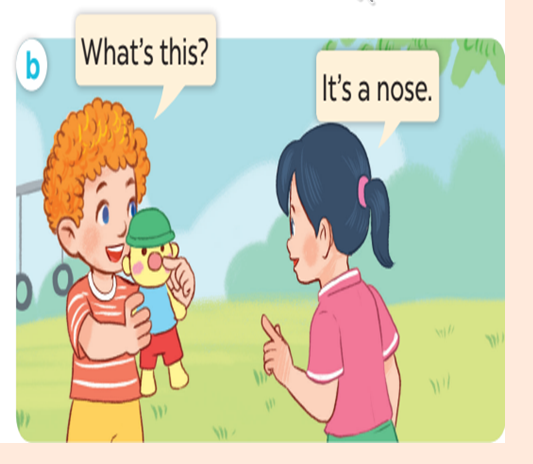 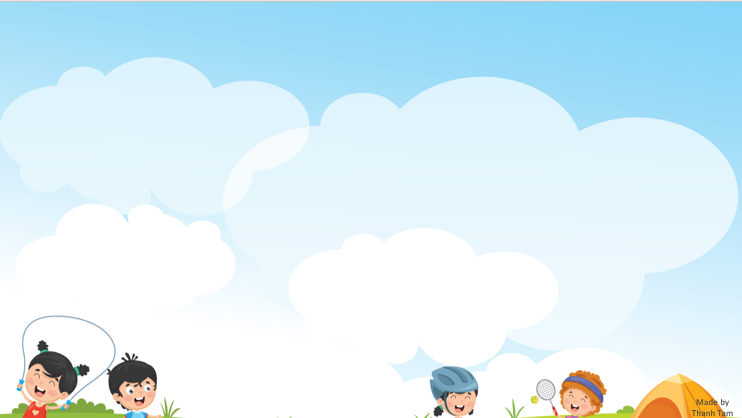 What’s this?
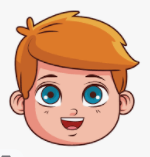 face
It’s a…….
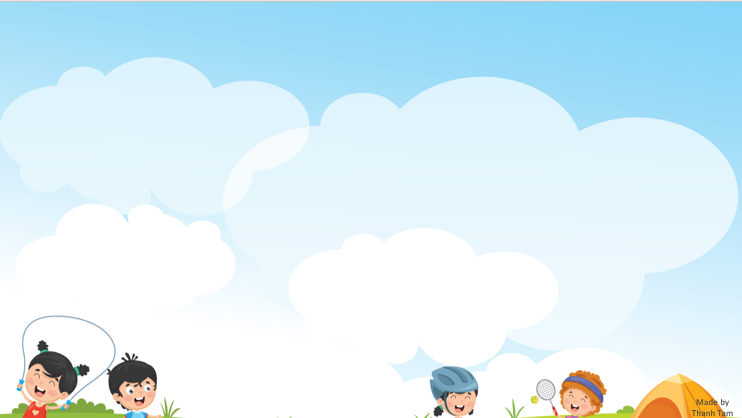 What’s this?
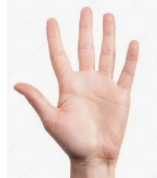 hand
It’s a……….
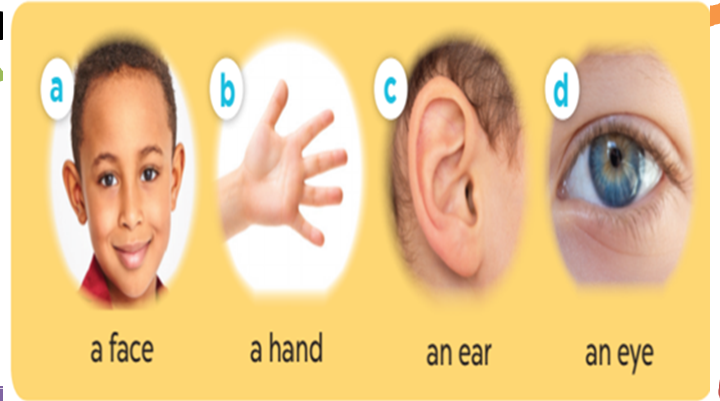 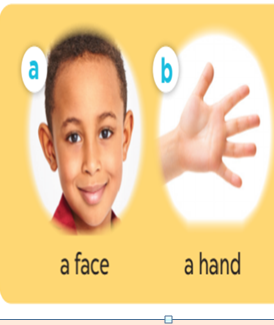 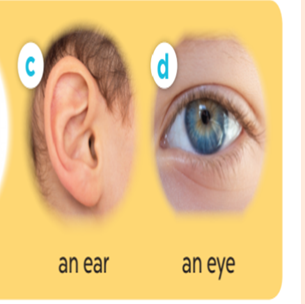 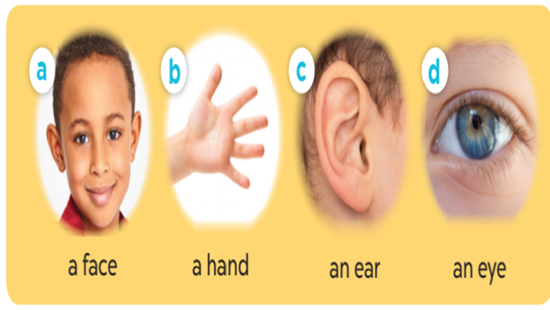 3.Let’s talk.
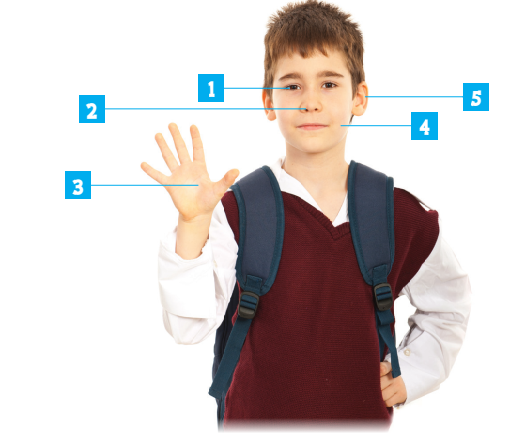 What’s this?
Guessing game
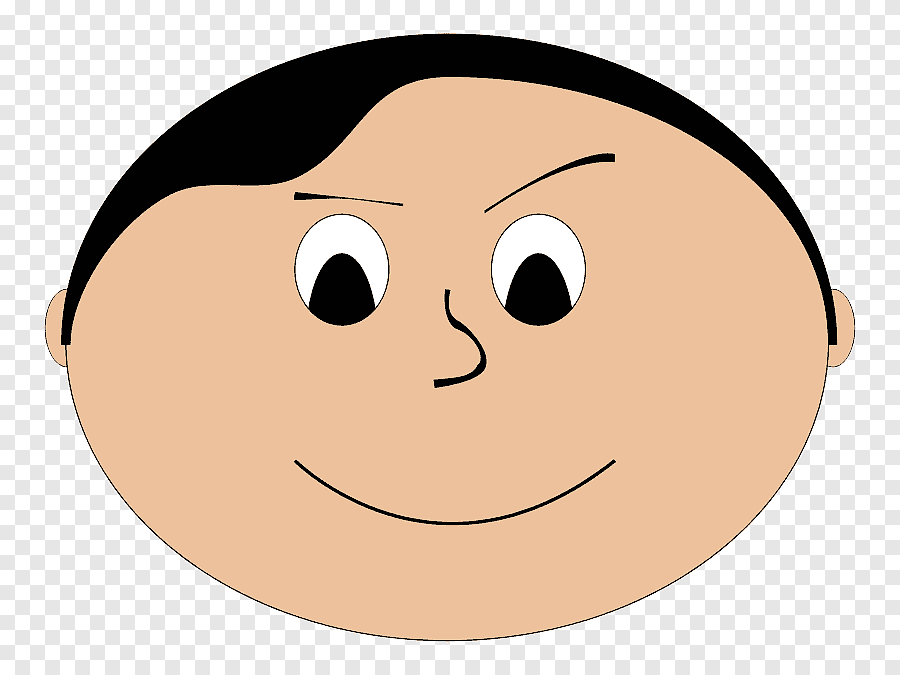 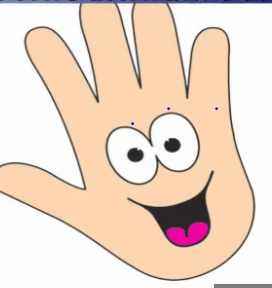 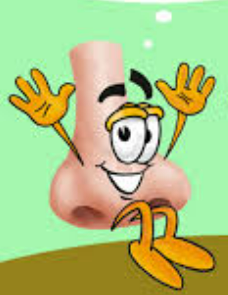 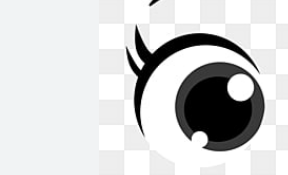 Homework:
- Learn vocabulary by heart
- Prepare Unit 4- lesson 1 ( 4, 5, 6)
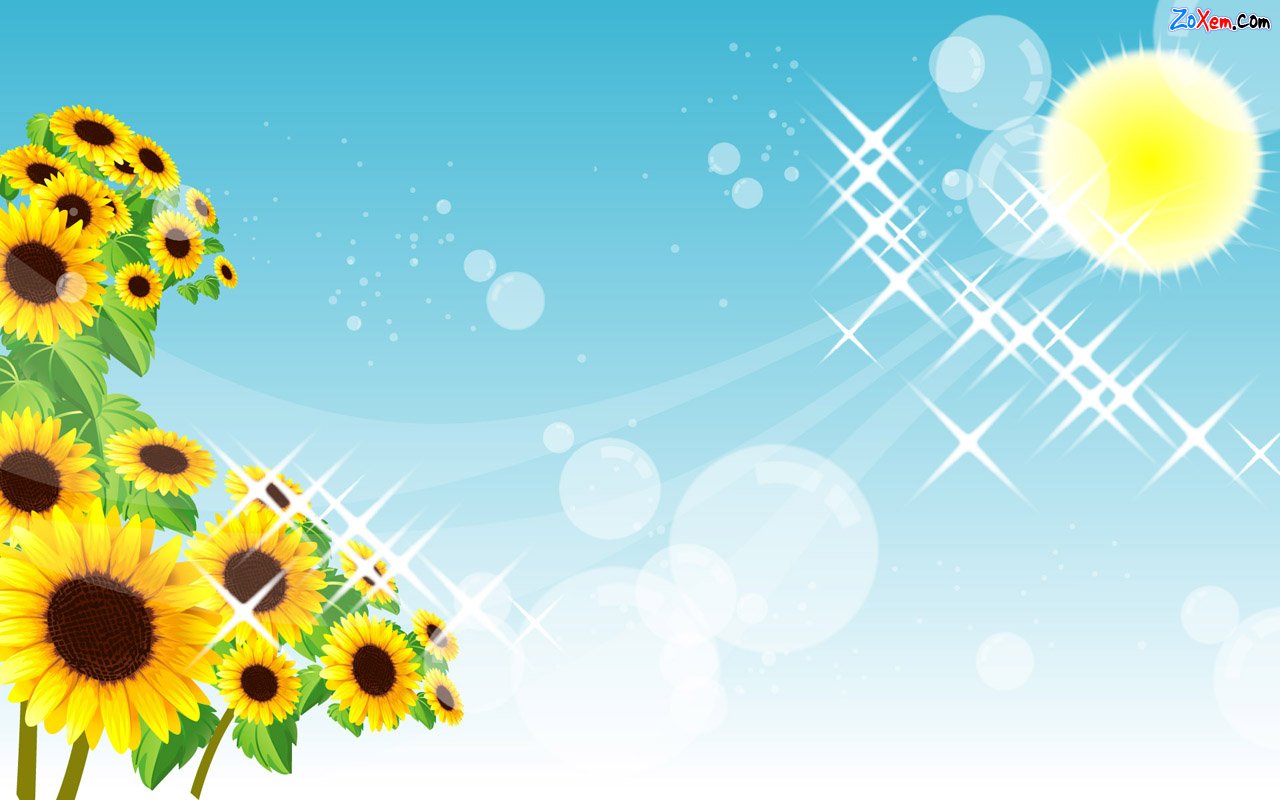 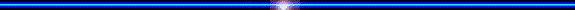 Thank you very much
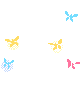 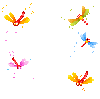 Good bye! See you again!
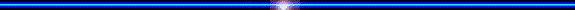